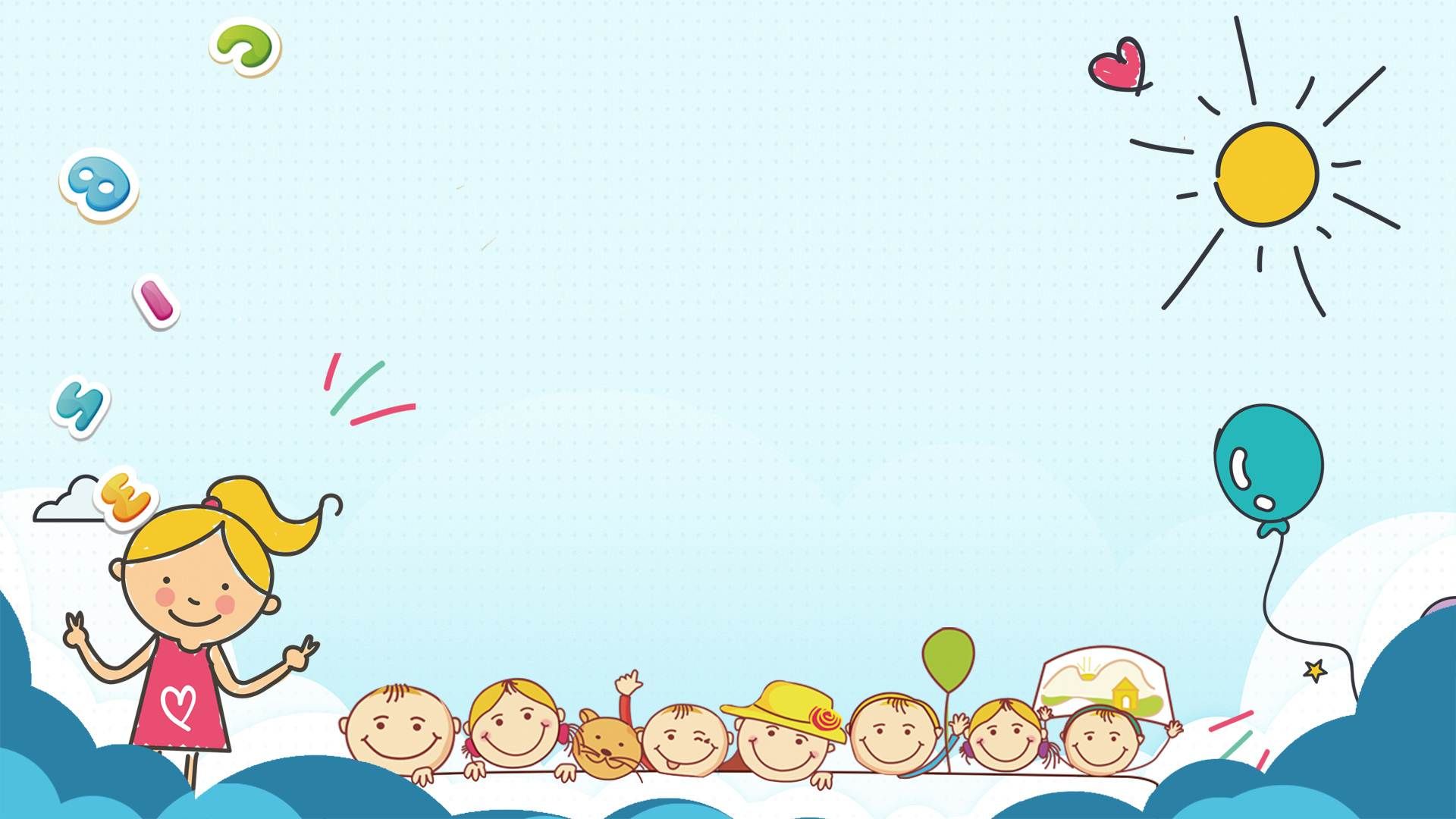 Муниципальное дошкольное образовательное учреждение
Волжский детский сад общеразвивающего вида
 с приоритетным осуществлением физического развития воспитанников
Тайны QR-кодов
.
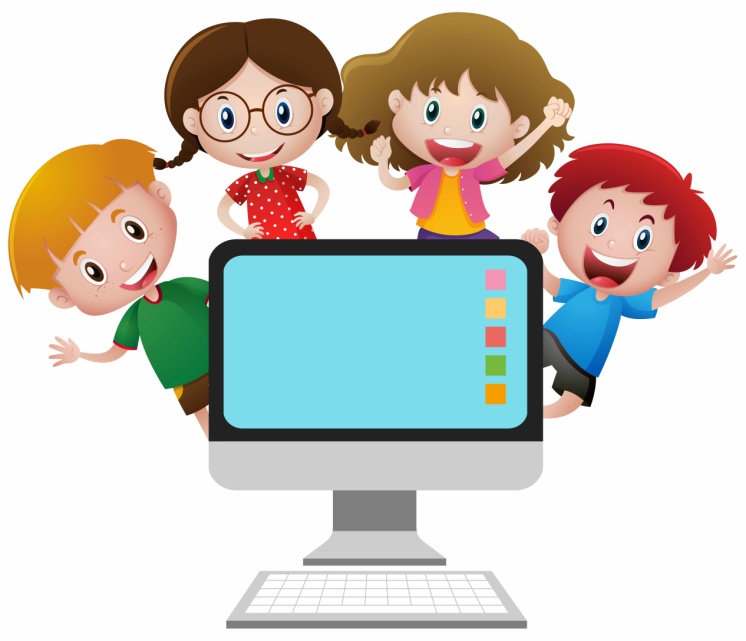 QR код «QR - Quick Response - Быстрый Отклик» — это двухмерный штрихкод (бар-код), предоставляющий информацию для быстрого ее распознавания с помощью камеры на мобильном телефоне.
При помощи QR-кода можно закодировать любую информацию, например: текст, номер телефона, ссылку на сайт или визитную карточку.
Для считывания QR кода, на телефон или планшет устанавливается приложение из Play Market (сканер QR).
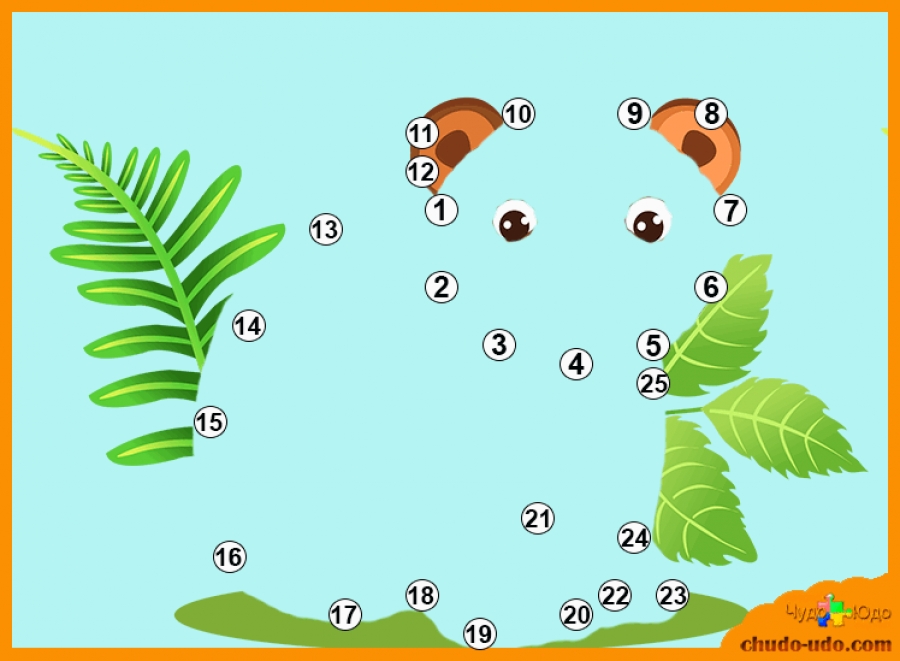 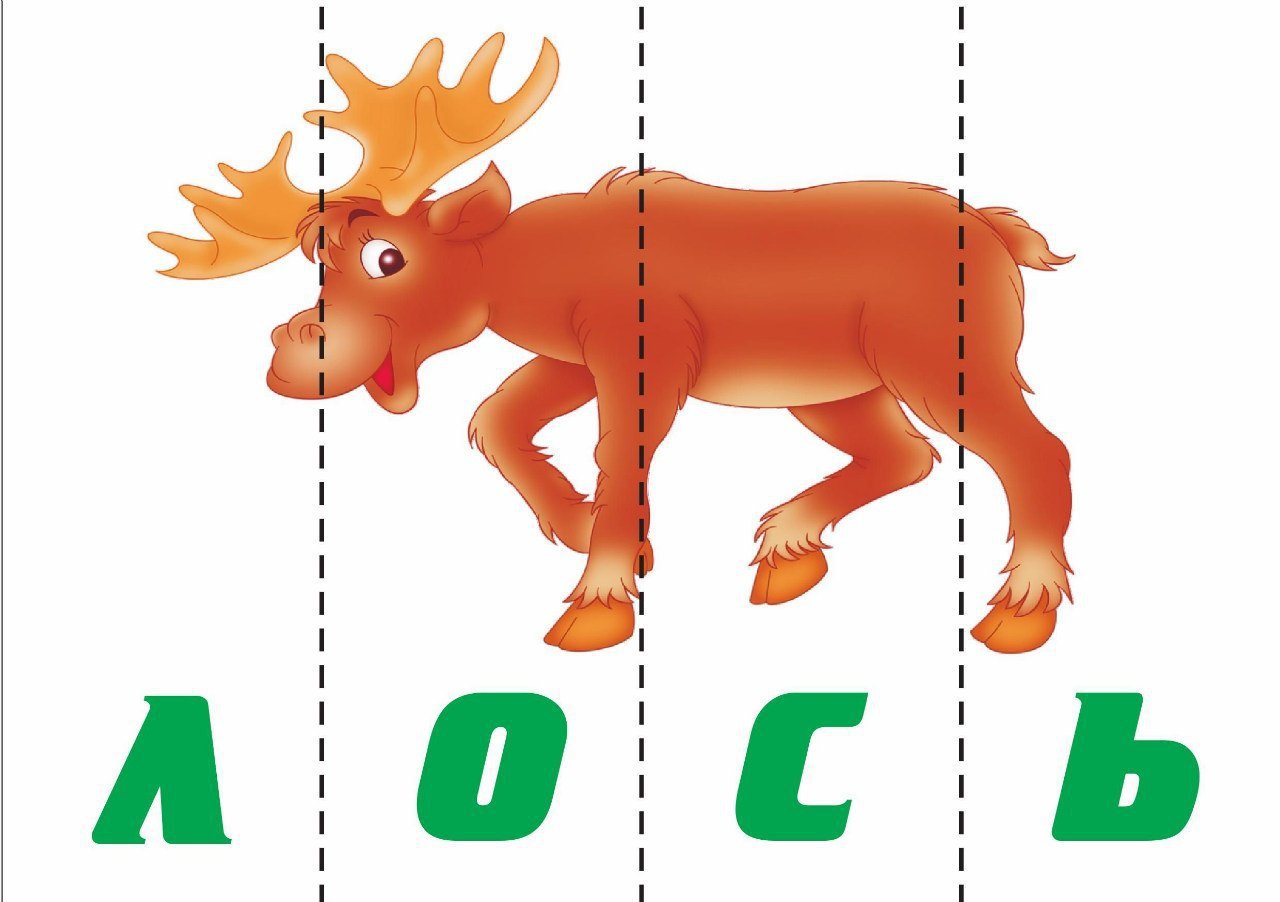 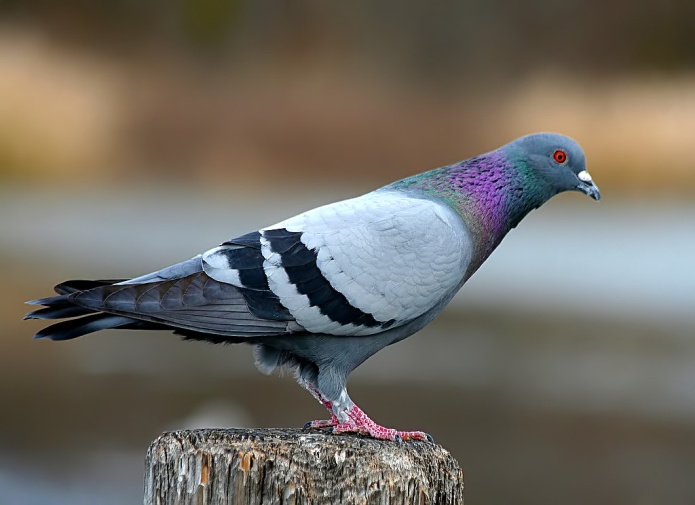 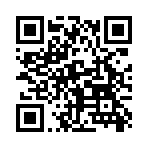 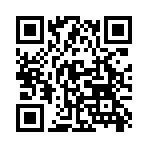 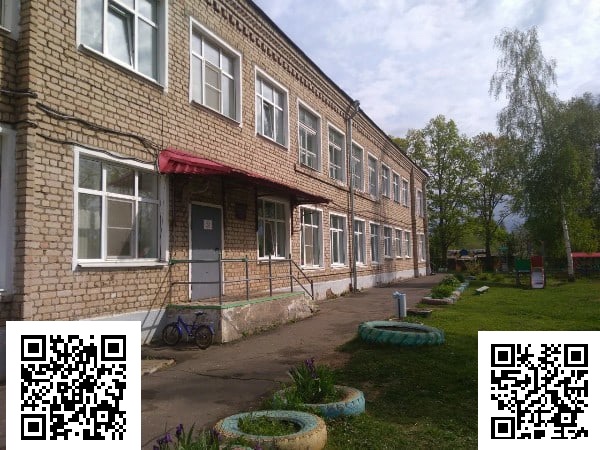 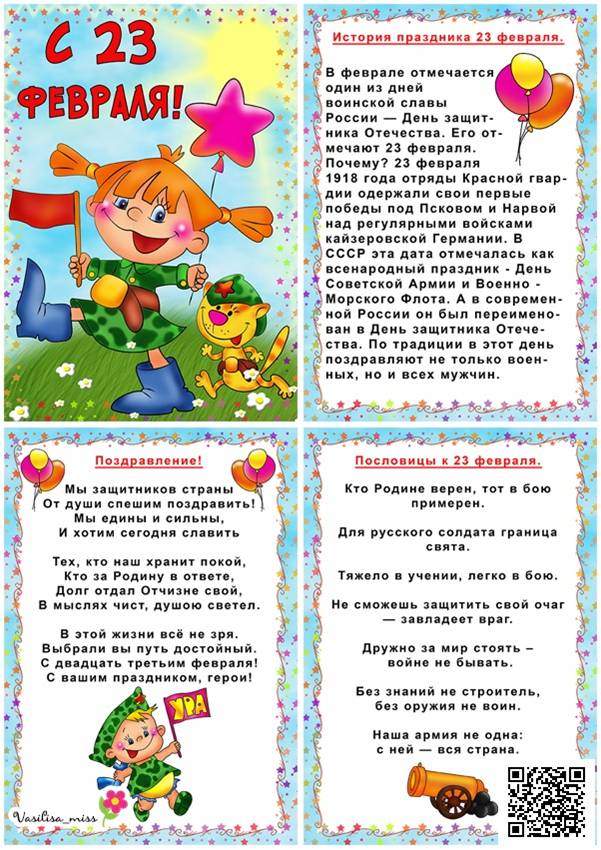 Создание QR -кодов
Создание QR кодов
Создание QR-кодов
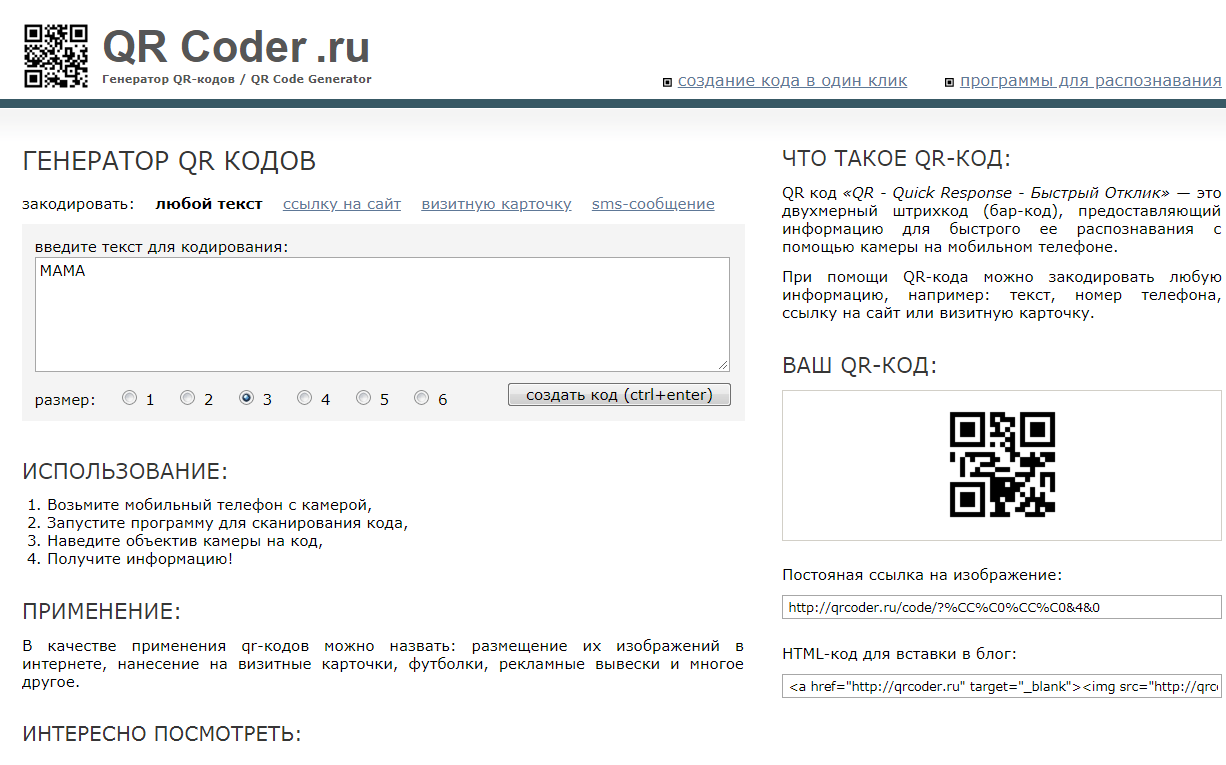 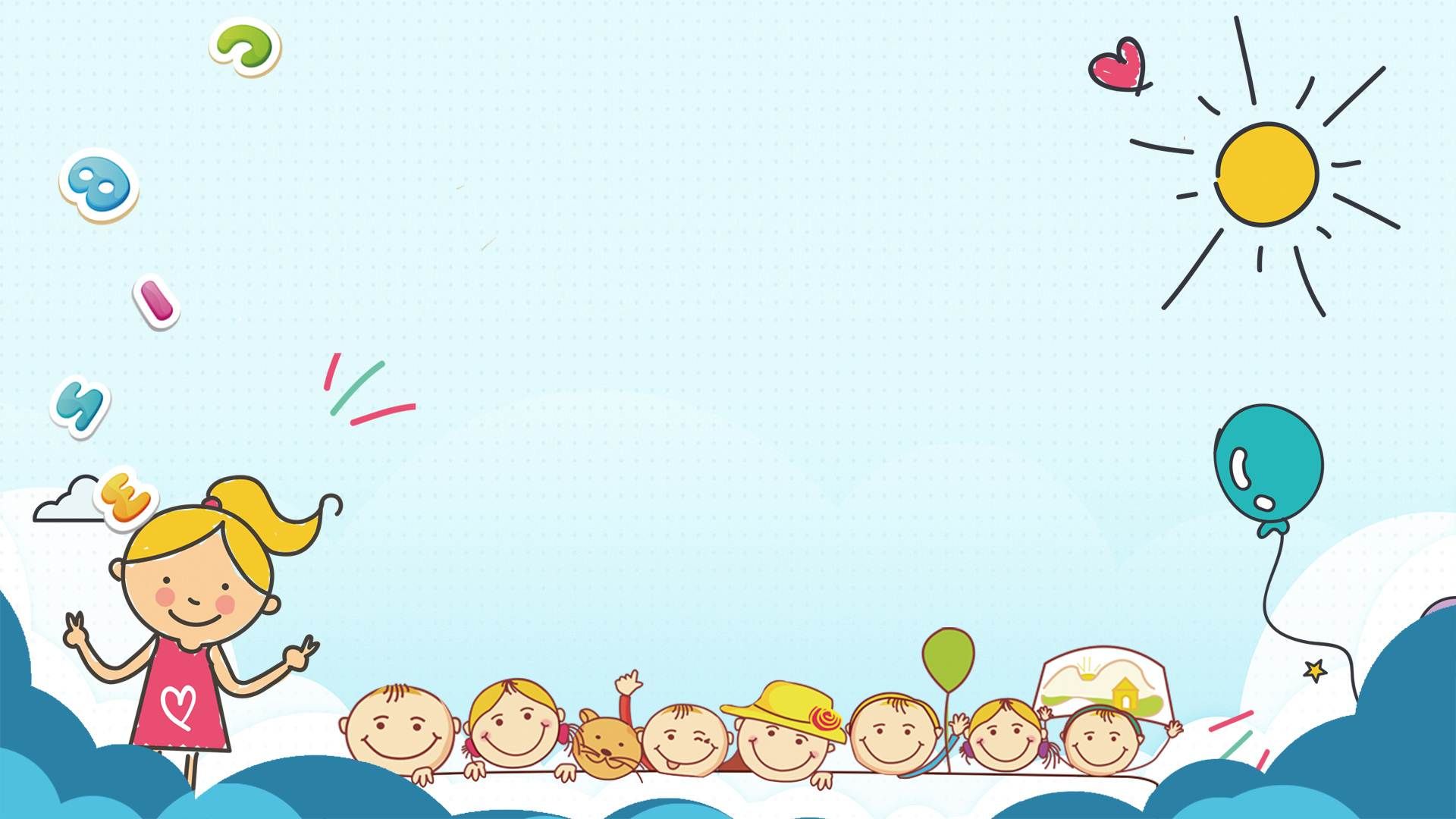 Спасибо за внимание